بسم الله الرحمن الرحيم
برعاية السيدعميد كلية الطب البيطري جامعة بغداد المحترم  
يقيم  فرع الامراض وامراض الدواجن وبالتعاون مع التعليم المستمر
ورشة عمل  الموسومة 
تصبيغ الكرموسومات وتشخيص تلف المادة الوراثية على السلايد الزجاجي
الاربعاء15/6/2023 عند 9 مساءا وعلى المنصة الالكترونية كوكل ميت https://meet.google.com/ftt-kpvq-osg
المحاضرون 
, ا.م.د. منى ساجت هاشم ا..د. بشرى ابراهيم مصطفى , ا.د.انعام بدر فالح
تصبيغ الكروموسومات
 وتشخيص عيوب الكروموسومات على السلايد الزجاجي 
Chromosomes
تتشابه الكروموسومات بدرجة كبيرة في التحضيرات المصبوغة من حيث الشكل الخارجي فهي لاتحمل مميزات خارجية كثيرة وفيما يلي بعض الصفات الخاصة بالكروموسومات :
1- طول الكروموسوم   
 2 – موضع السنترومير والذي يحدد الاطوال النسبية لذراعي الكروموسوم 
3- وجود التوابع Satellite  وهي منطق يفصلها عن جسم الكروموسوم منطقة تعرف بالانقباض الثانوي Secondary constriction  
إن غالبية الكروموسومات لأتحمل توابع ولكن كل كروموسوم طبيعي لابد له من سنترومير ذو موضع ثابت وبناء على موقع السنترومير في الكروموسوم يقم الباحثون الكروموسوم الى اربعة انواع
1- كروموسومات ذات سنترومير وسطي وتعرف Met centric chromosomes  
2- كروموسومات ذات سنترومير قريب من الوسطSubmetacentric chromosomes 
3- كروموسومات ذات سنترومير قريب من الطرف Acrocentric chromosomes 
4- كروموسومات ذات سنترومير طرفي Telocentic chromosomes
الشكل العام للكروموسومات 
تتشابه الكروموسومات بدرجة كبيرة في التحضيرات المصبوغة من حيث الشكل الخارجي فهي لاتحمل مميزات خارجية كثيرة وفيما يلي بعض الصفات الخاصة بالكروموسومات :
1- طول الكروموسوم   
 2 – موضع السنترومير والذي يحدد الاطوال النسبية لذراعي الكروموسوم 
3- وجود التوابع Satellite  وهي منطق يفصلها عن جسم الكروموسوم منطقة تعرف بالانقباض الثانوي Secondary constriction
إن غالبية الكروموسومات لأتحمل توابع ولكن كل كروموسوم طبيعي لابد له من سنترومير ذو موضع ثابت وبناء على موقع السنترومير في الكروموسوم يقم الباحثون الكروموسوم الى اربعة انواع
1- كروموسومات ذات سنترومير وسطي وتعرف Met centric chromosomes  
2- كروموسومات ذات سنترومير قريب من الوسطSubmetacentric chromosomes 
3- كروموسومات ذات سنترومير قريب من الطرف Acrocentric chromosomes 
4- كروموسومات ذات سنترومير طرفي Telocentic chromosomes
شكل(1) موقع الجزء المركزي   كروموسومات متماثلة a    كروموسومات غير متماثلة   b
وتقسم الكروموسومات حسب عدد السنتروميرات(الجزء المركزي) الى 
1- كروموسومات احادية السنتروميرMonocentric chromosomes  
2- كروموسومات ثنائية السنترومير Dicentric chromosomes 
3- كروموسومات متعددة السنترومير Polycentric chromosomes
ان الدور الهام للكروموسومات ليس لكونها مخزنا للمورثات فقط بل لان وجودها بالهيئة والعدد الطبيعيين ضروريان لوجود الخلايا والكائنات الراقية بصورة غير مشوهة.
تركيب الكروموسومات 
تظهر نوى الخلايا المفحوصة مؤلفة من بقع داكنة وفاتحة اللونتدعى جميعها بالكروماتين chromatin  اطلق على البقع الفاتحة بالكروماتين الحقيقي euchromatin بينما أطلق على البقع الداكنة بالكروماتين المتباين heterchromatin وقد تبين من التحليل الكيميائي ان  الكروماتين مؤلف من نوعين من البروتينات وهي البروتينات الهستونية والبروتينات اللاهستونية واحماض نووية DNA,RNA  تتميز البروتينات الهستونية بكونها بروتينات ذات شحنة موجبة (قاعدية) في الوسط المتعادل وذلك يعود الى وجود نسبة عالية من أحماض الارجنين واللايسين الموجبة الشحنة في تركيبها .فيما تكون البروتينات اللاهستونية سالبة الشحنة (حامضية).
اوضحت التحاليل الكيميائية بان هناك خمسة انواع من البروتينات الهستونية سميت   H1,H2a,H2b,H3,H4  وقد تبين ان الشبكة الكروماتينية في النواة مؤلفة من هذه الانواع اضافة الى الحامض النووي منقوص الاوكسجين .ويبدو ان الشبكة الكروماتينية تتكون من شريط مركزي من الDNA يتخلله معقدات تركيبية تبدو كاجسام حبيبية تحت المجهر سميت بالنكليوسومات NUCLEOSOMES  والتي تمثل الوحدات الاساسية للكروماتين.
تبدو النكليوسومات على هيئة اجسام بيضوية يبلغ قطر كل منها حوالي 110انكستروم وارتفاع 60 انكستروم ويتالف النكليوسوم من لب مؤلف من ثمانية جزيئات من البروتينات الهستونية H2a,H2b,H3,H4 محاطة بلفتين من شريط الDNA  بطول 146-160   زوج قاعدي ويعمل بروتين H1   تثبيت اللفتين من الخارج ويمتد شريط DNA من نيوكليوسوم الى اخر لربطهما معا شكل(4) تختفي الشبكة الكروماتينية عند دخول الخلية الى اطوار الانقسام (الطور البيني) ويظهر بدلا عنها اجسام رفيعة طويلة وحبيبية مستقلة تلتف على بعضعا تدع الصبغيات او  الكروموسومات  CHROMOSOMES   .
شكل (2) التحليل الكيميائي للكروموسوم مبينا النكيوسومات والبروتينات الهستونية والحامض النووي DNA
جدول (1) عدد الكروموسومات في بعض الحيوانات والنباتات
تصبيغ الكر وموسومات
لغرض الدراسة الدقيقة والتشخيص الدقيق للكروموسومات تطلب الامر ايجاد طرق حديثة لتصبيغ الكروموسومات بحيث تكون هذه الطرق سهلة عمليا من الناحية المختبرية والتي بواسطتها  يمكن فحص الكروموسومات بصورة دقيقة تحت المجهر بحيث يمكن تميز بعضها عن البعض الاخر
تحضير الكروموسومات 
هناك عدة طرق لتحضير الكر وموسومات وتعتمد جميعها تقريبا على نفس الاسس وان استخدام كريات الدم البيضاء الاكثر شيوعا واستعمالا وابسط الطرق من حيث التقنية المستعملة . هنالك العديد من الطرق المحورة من قبل الباحثين والتي تعتمد اساسا على طريقة العالم مورهيد  Moorhead  عام 1960 ،وسوف نتطرق الى الطريقة الموصوفة من قبل العلمين بسرور Basrur وكيلمن Gilmann عام 1964
طريقة العمل 
يوخذ 5 ملليتر من دم الكائن الحي بواسطة سرنجة حاوية على 0,8 مليلتر هيبارين
يؤخذ  1ملليتر من عينة الدم المجموعة  وتضاف  الى 7,2  مليلتر من وسط غذائي خاص  199 10 x اضافة الى 1,8 مليلتر من مصل الدم 
يضاف الى الوسط 0,5 مليلتر  من بيكاربونات الصوديوم  بتركيز 2,8% 
يضاف 0,5 phytoheamaglutinin
يضاف 0,4 مليلتر من محلول ستربتومايسين اوالبنسلين كمضادات حيوية
تحضن العينة لمدة 68-72 ساعة بدرجة حرارة 37-38 درجة مؤية 
ترج العينة مرتين كل 24 ساعة 
قبل انتهاء المدة بحوالي 4-6 ساعات تعامل العينة  بماد الكولشين colchicin بتركيز 0,01% 
تثبيت الخلايا بعد فترة الحضانة يتم اخراج العينات من الحاضنة وتنقل الى انابيب اختبار خاصة حيث تتم عملية الطرد المركزي بسرعة 1000 دورة / دقيقة لمدة 5 دقائق
يسكب الجزء العلوي ويعامل الراسب بحامض Kcl بتركيز 0,7% ولمدة 40 دقيقة 
تنبذ العينة مرة اخرى بنقس السرعة والمدة 
يسكب الراشح ويعامل الراسب بحامض الخليك 100%  جزء: 3اجزاء كحول اثيلي 100% 
تنبذ العينة لثلاث مرات ولنفس المدة والسرعة   
ينقل الراسب القليل المتبقي على شرائح زجاجية  ثم تتم عملية التجفيف في الهواء لمدة قد تصل الى 72 ساعة ثم تصبغ الكروموسومات
تستخد طريقة احزمة G  للتصبيغ  وذلك بمعاملة العينة باستخدام انزيم التربسين بتركيز 0,25% لمدة دقيقة او      دقيقتين 
تغسل الشرائح بالماء ثم تصبغ بصبغة كيمزا      Giemsa لمدة 4-5 دقيقة 
تفحص الشرائح باستخدام العدسة الزيتية
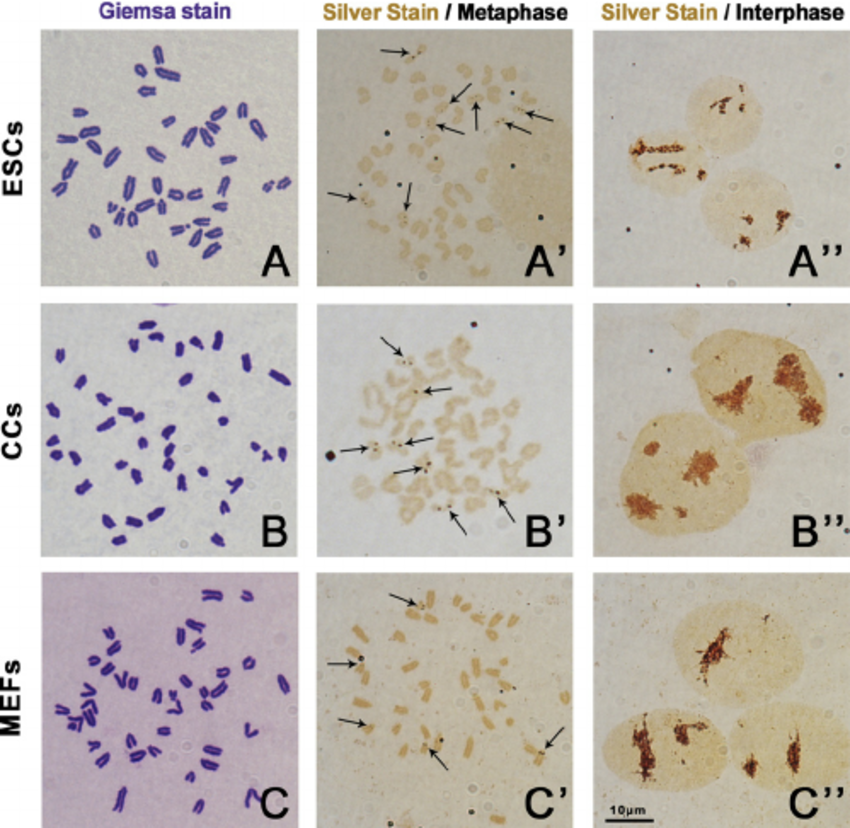 من خلال الصور اعلاه نلاحظ ان هناك بعض الكروموسومات غير متناسقة في الطول والحجم وهذا يشير الى وجود فقدان في المادة الوراثية  اما نقطي يعني في قاعدة نتروجينية  واحدة فقط او منتشر يعني هناك فقدان ب زوج او اكثر من القواعد النتروجينية
THANK YOU